ブログ化の最近の課題と盛岡の非合理性
2015年８月１７日　山鹿市管工事業協同組合
まずはブログを見てみよう。
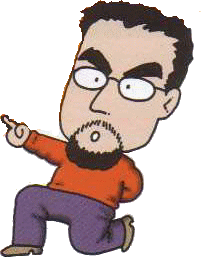 現場
現場
現場
現場
現場
現場
建設業のIT化にイントラネットを使おう。
本社
イントラネット
イントラネット＝円環をつくる（もしくは保つ）
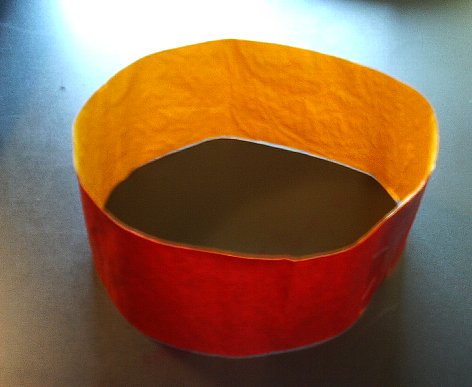 メビウスの帯（ひねってみる）
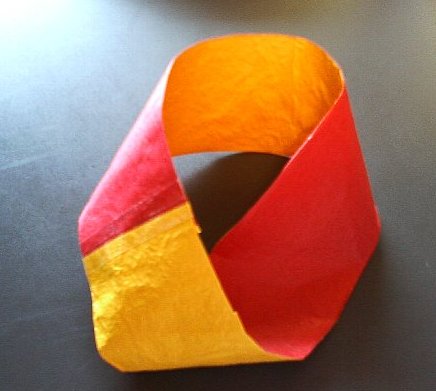 具体的には各自が自分で情報を発信する
それをブログ化と呼んだ。
ブログイントラネットと並ぶIT化の両輪
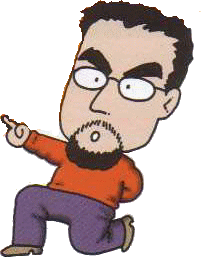 検索してみると
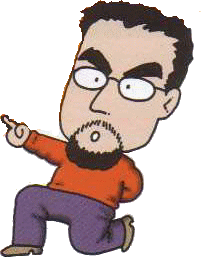 約３億1千7百万件も検索される。
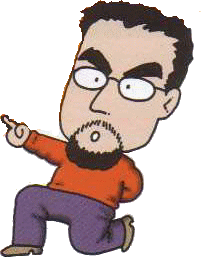 すっかり市民権を得たけれど
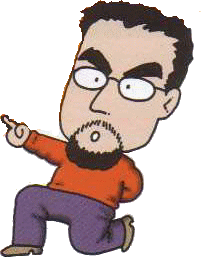 私達のブログが検索されるのは正に奇跡に近い
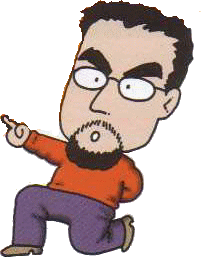 最近のブログ化の課題
最近、検索される件数が減っていないか？
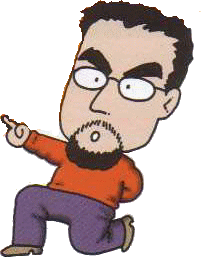 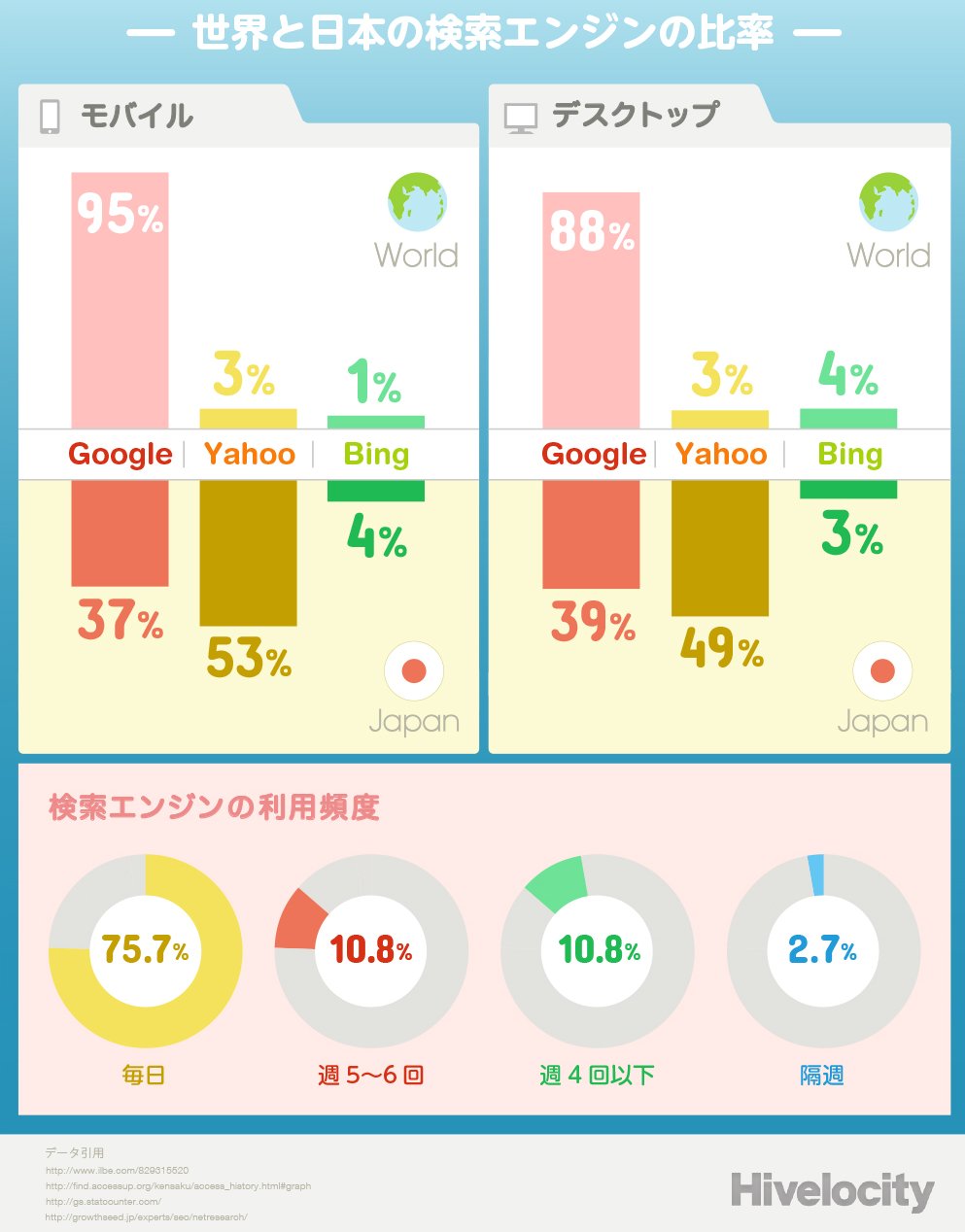 検索エンジンシェア
Yahoo!とGoogleは同じアルゴリズム
Googleのモバイルフレンドリー
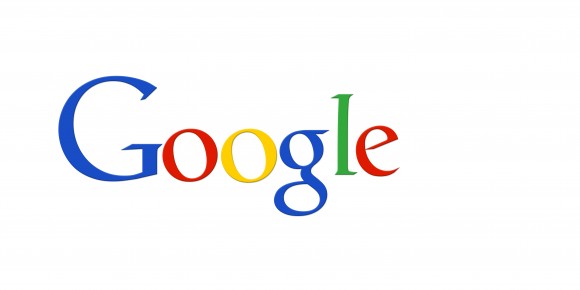 モバイル対応されているサイトが検索で有利になる
私のサイトで3～４割アクセス数が減少
対策レスポンシブWebデザイン
実験
なにを使うかはその時々の流行でかまわない。
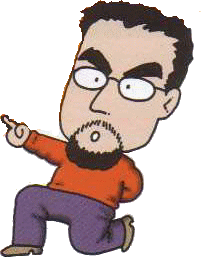 とりあえずはこの巨大な動きの中で流れて、それ以上のスピードで流れていくことで独自性を保っていくことが一つの方法になるかもしれない。（川俣正：『アートレス』：p45）
地域性≒パトリ
パトリ＝「なぜ私はアナタではない私なのか」「なぜここが他ならにここであるのか」
地域性≒非合理性
あたしの常識の範囲外
盛岡の地域性パトリは非合理性に満ちている！
盛岡三大麺
じゃじゃ麺
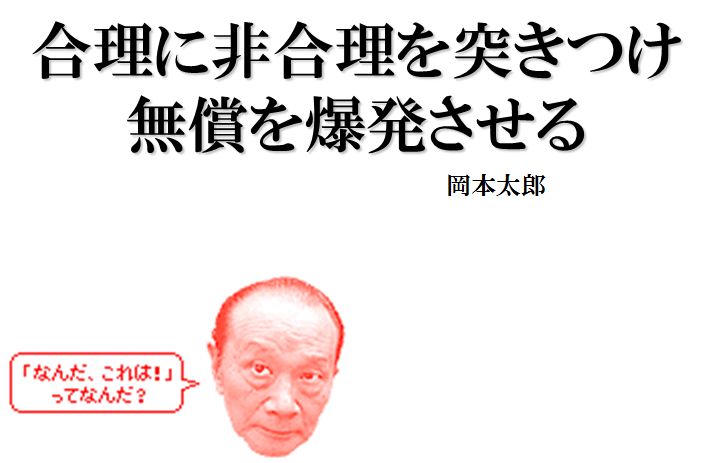 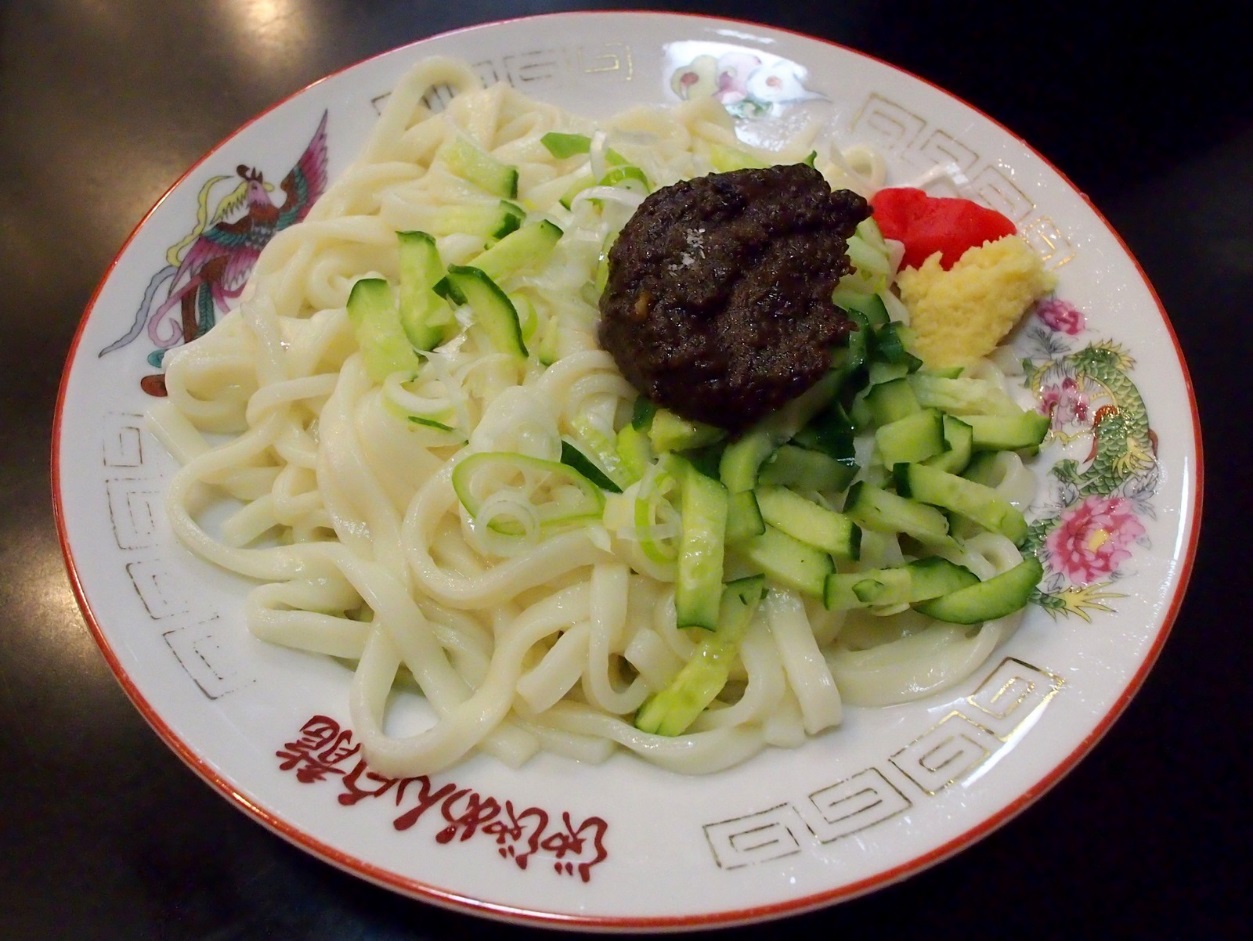 そば
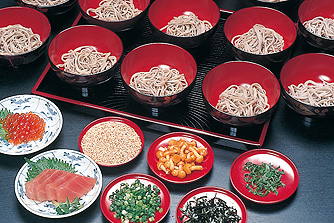 わんこそば
そば
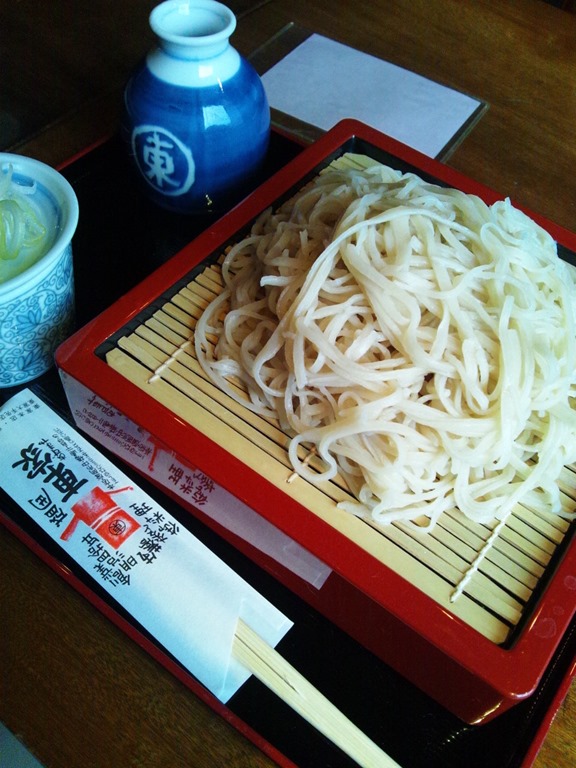 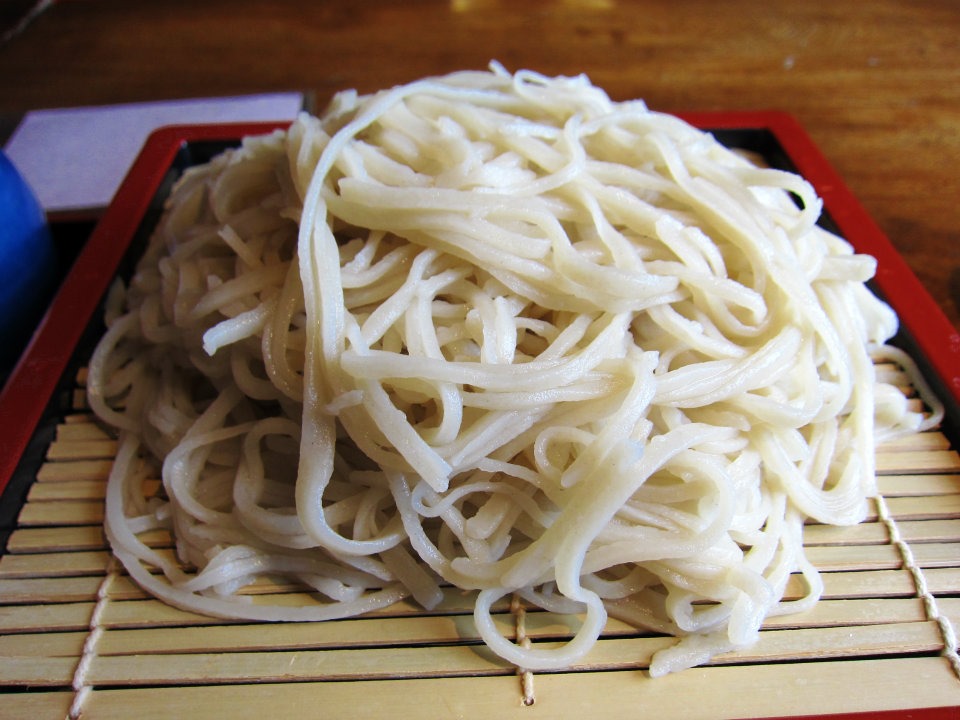 盛岡冷麺
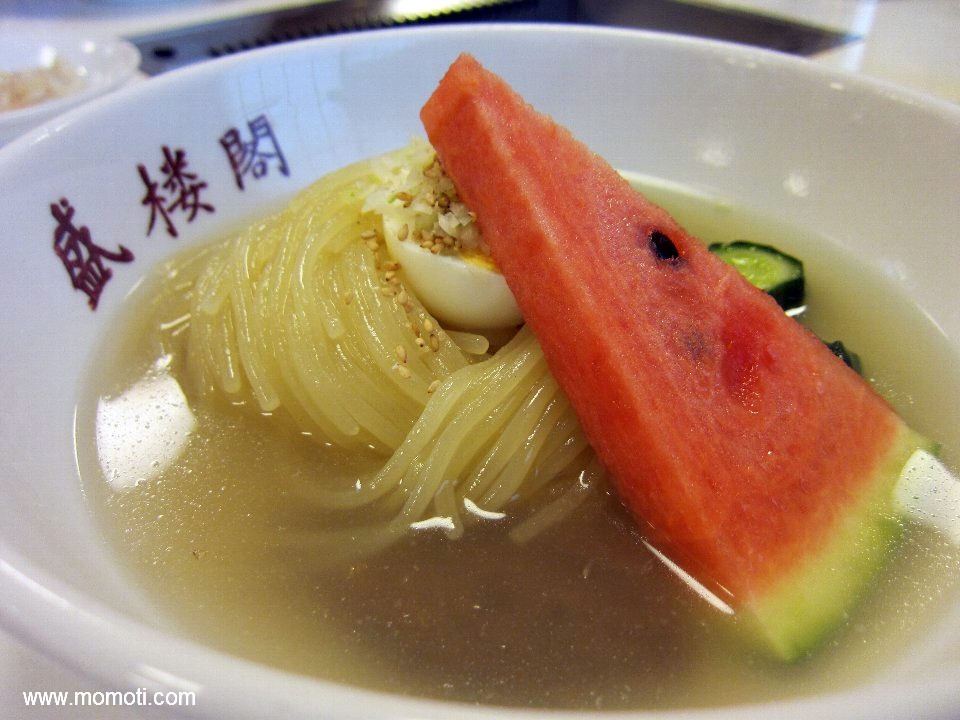 冷麺文法
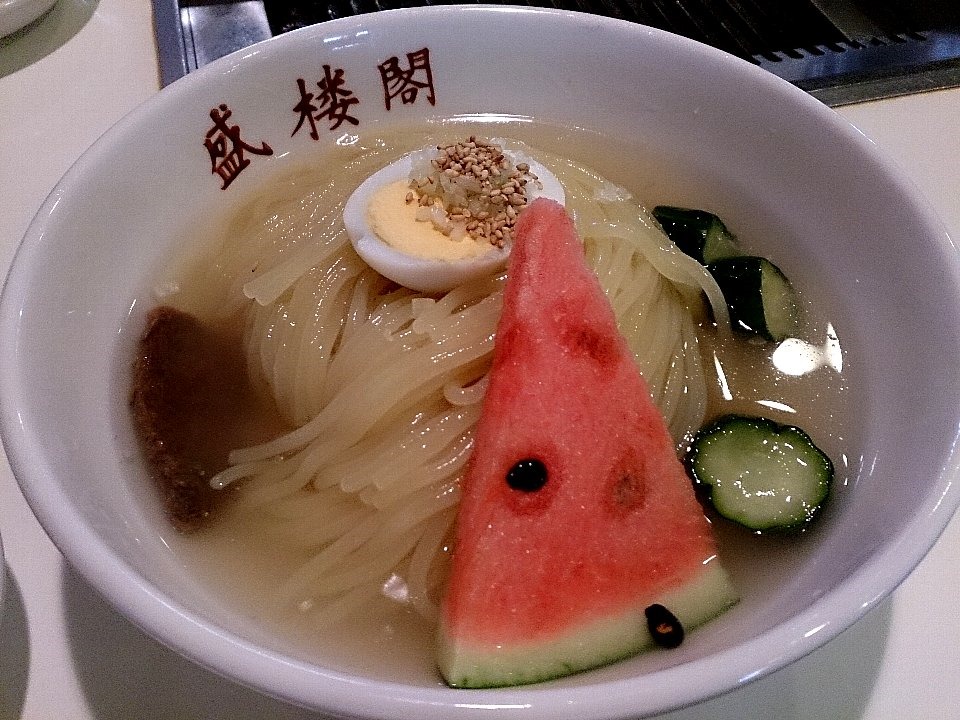 脱冷麺文法
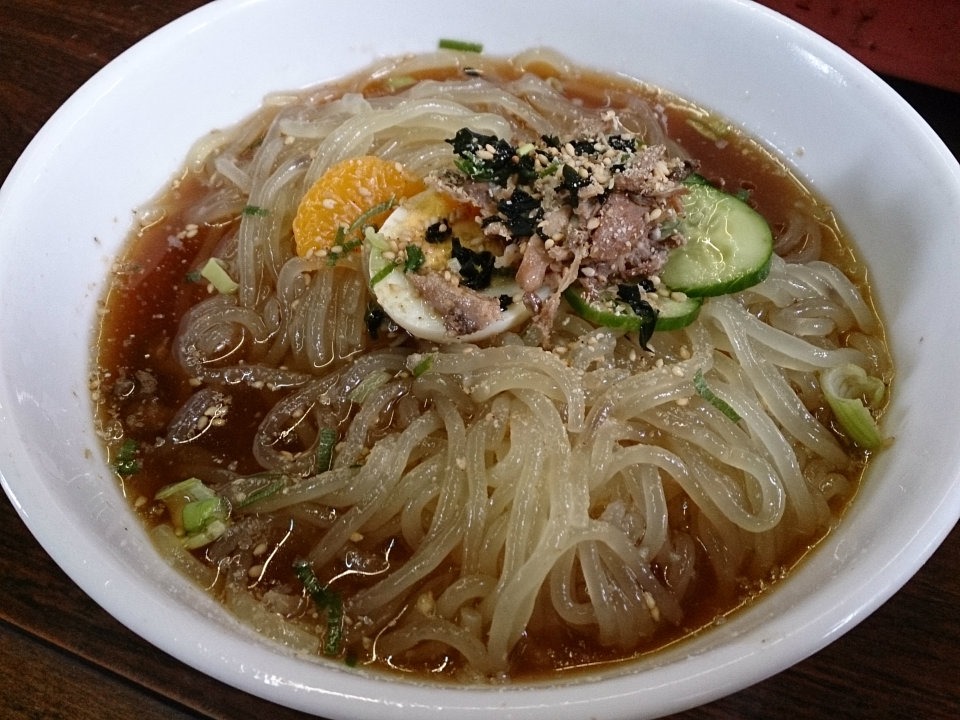 もりしげ
盛岡冷麺
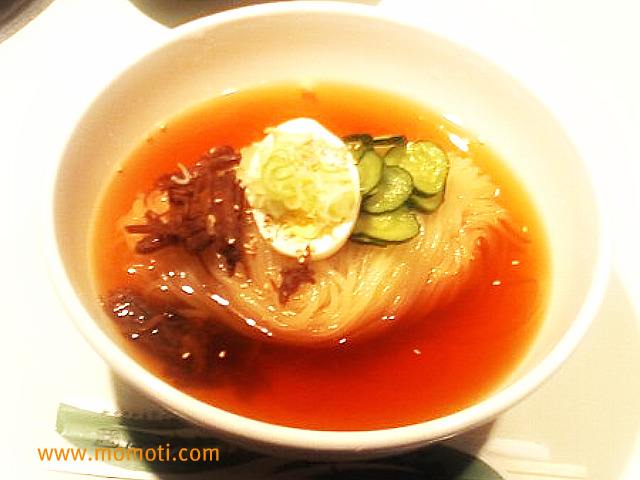 食堂園
盛岡冷麺
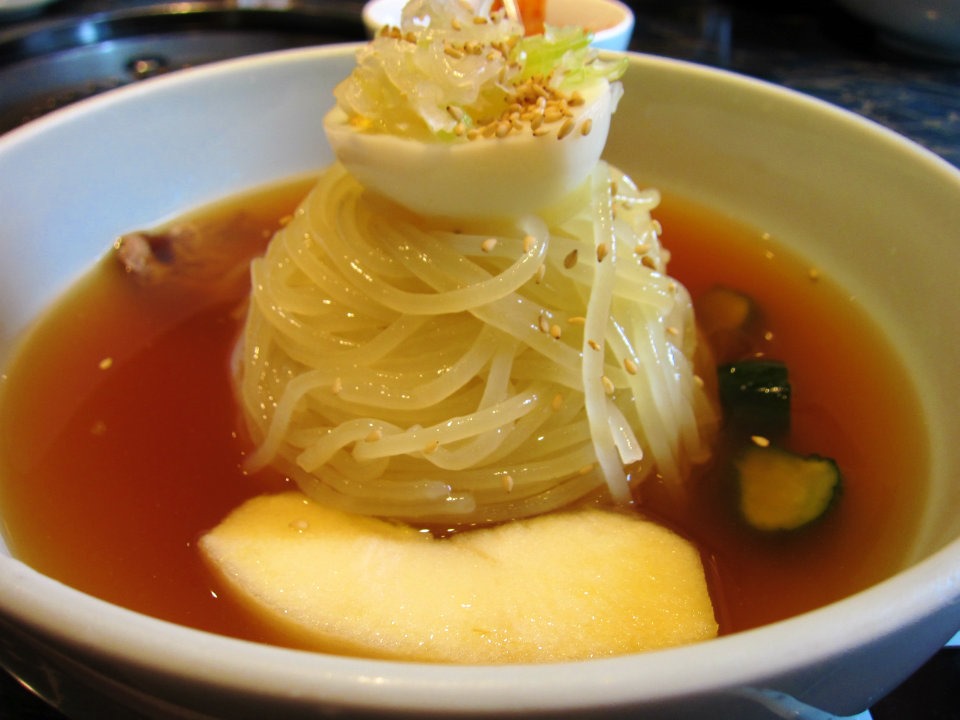 大同苑
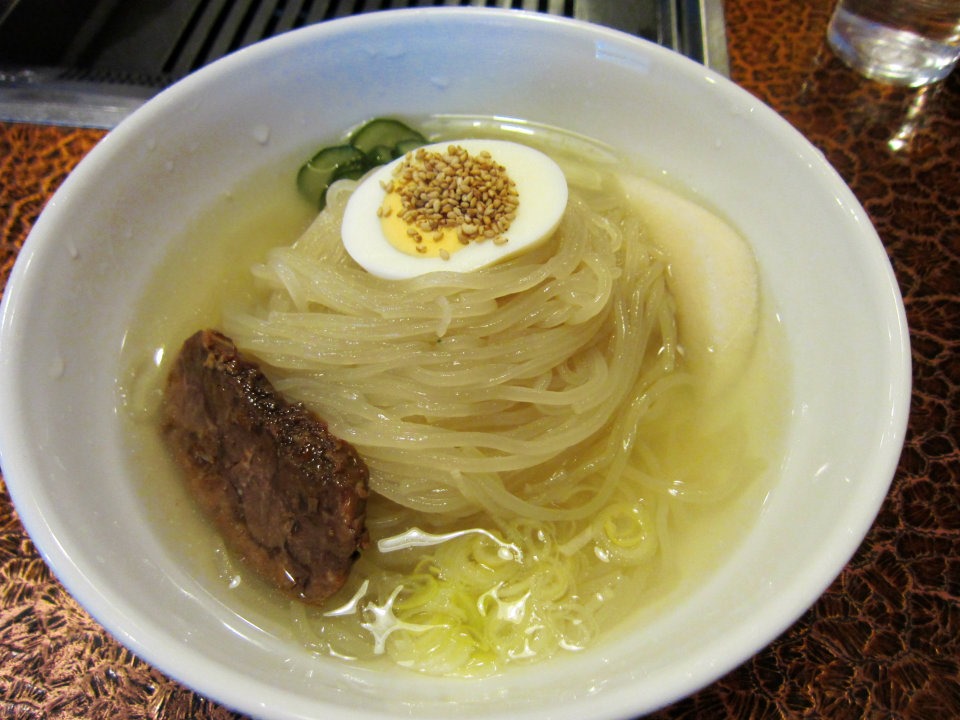 肉の米内
温麺
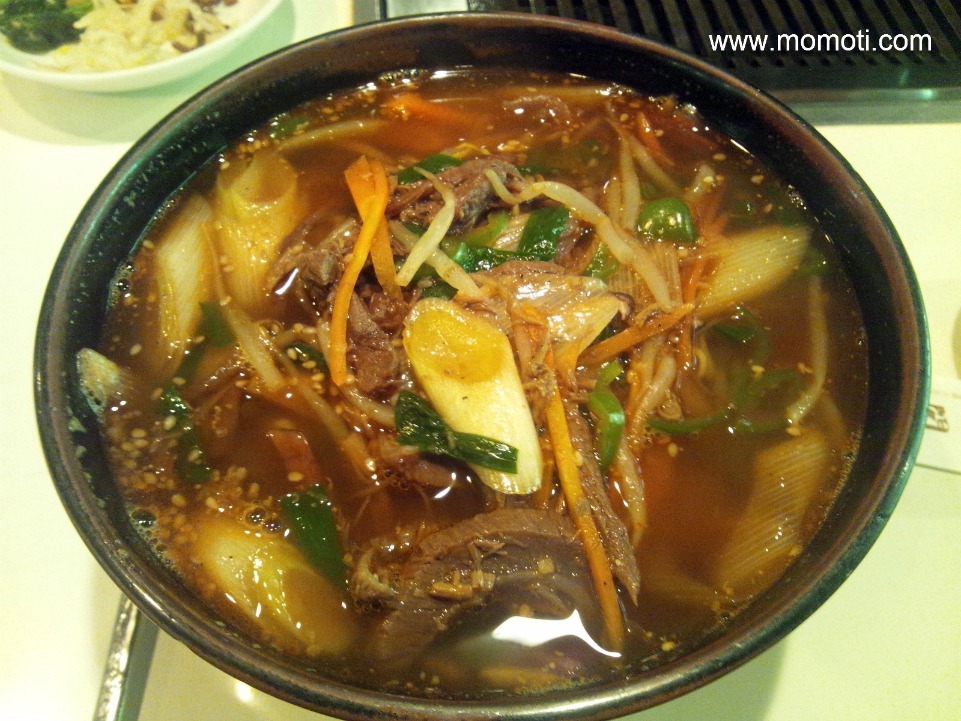 リストーロ金宝堂の盛岡とんてき
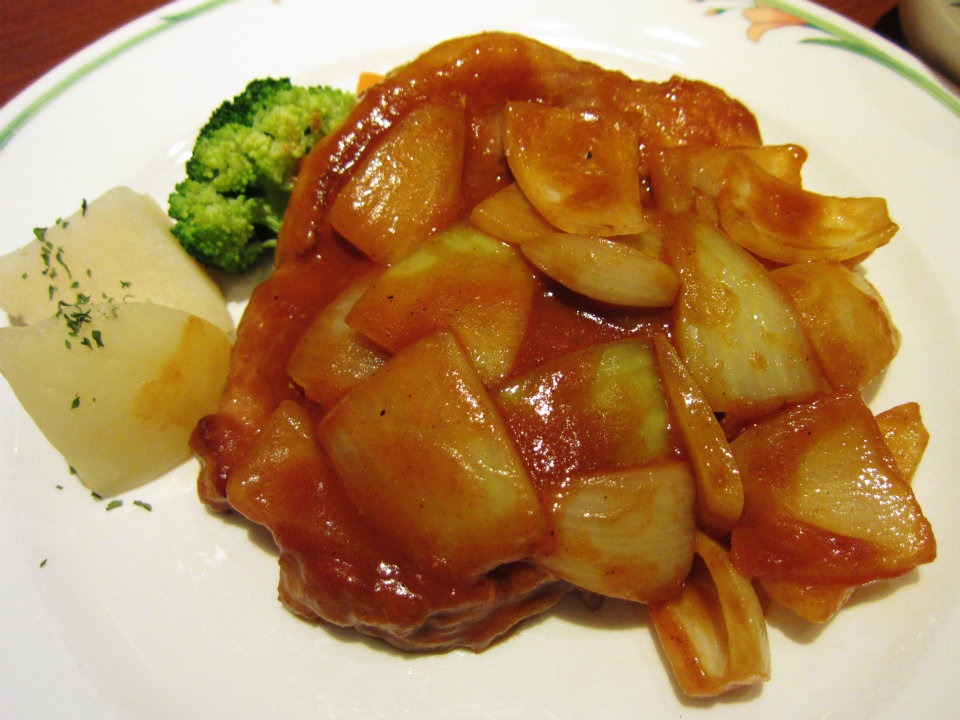 短角牛
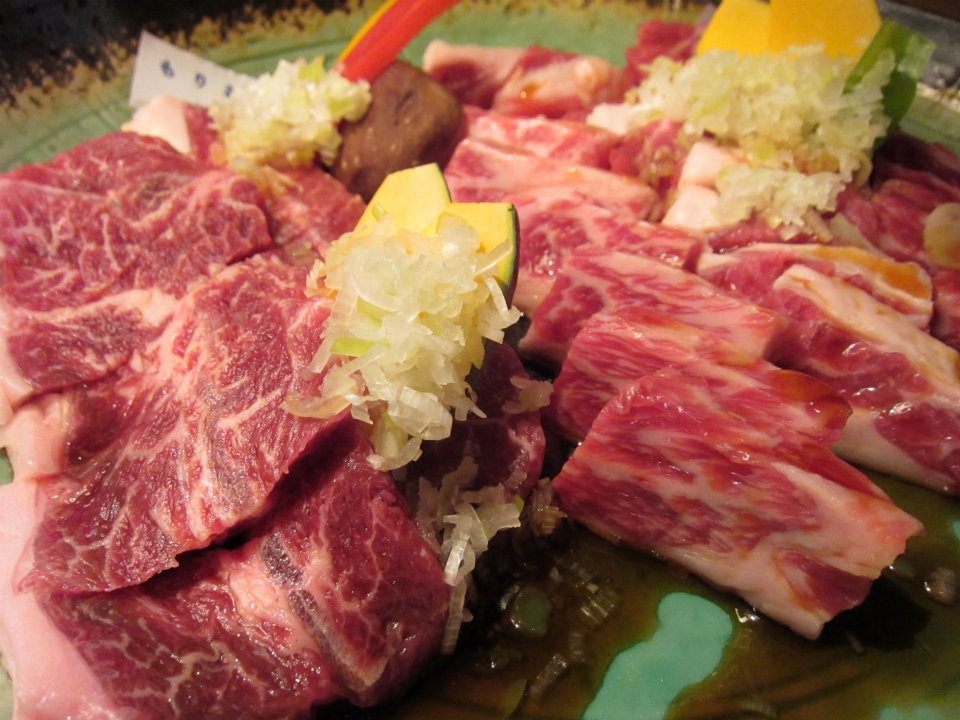 ホヤ
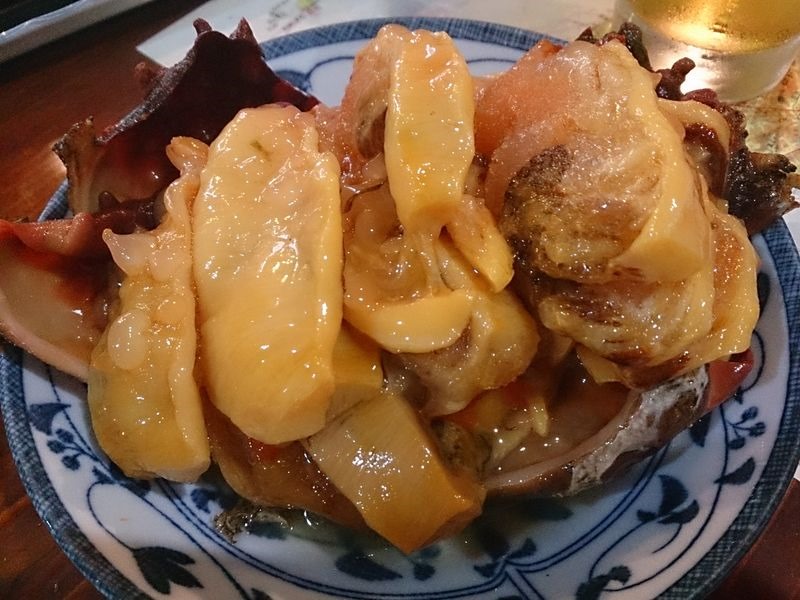 ウニ
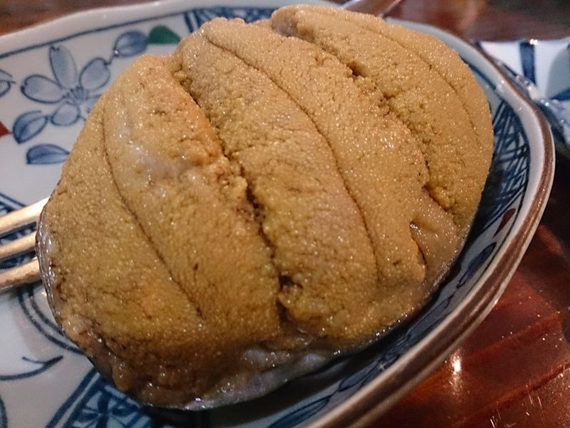 そして見聞録
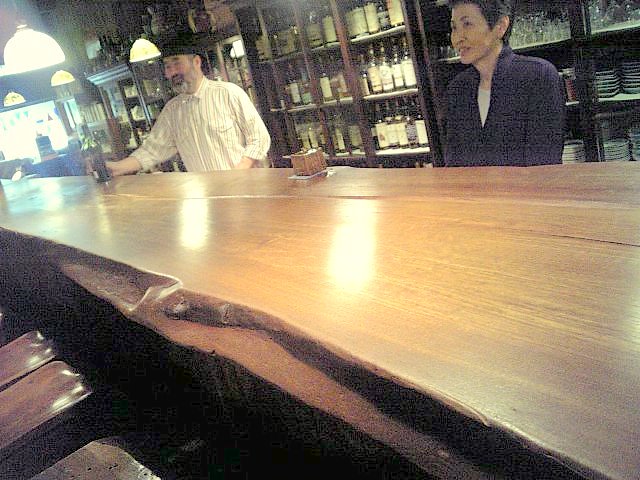 さらにさまざまな食
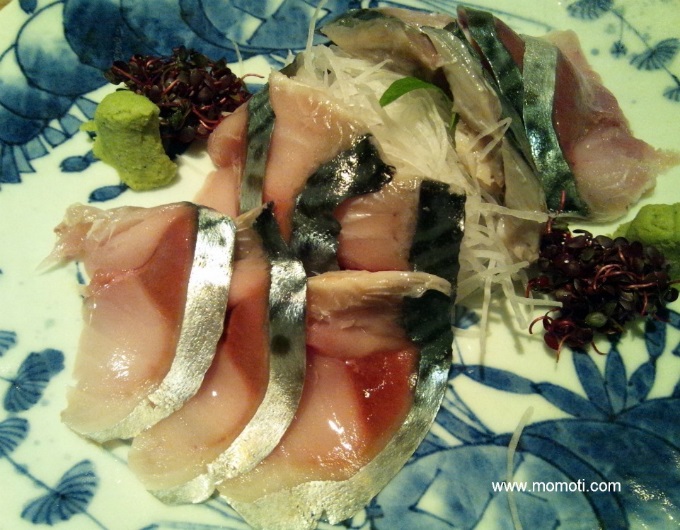 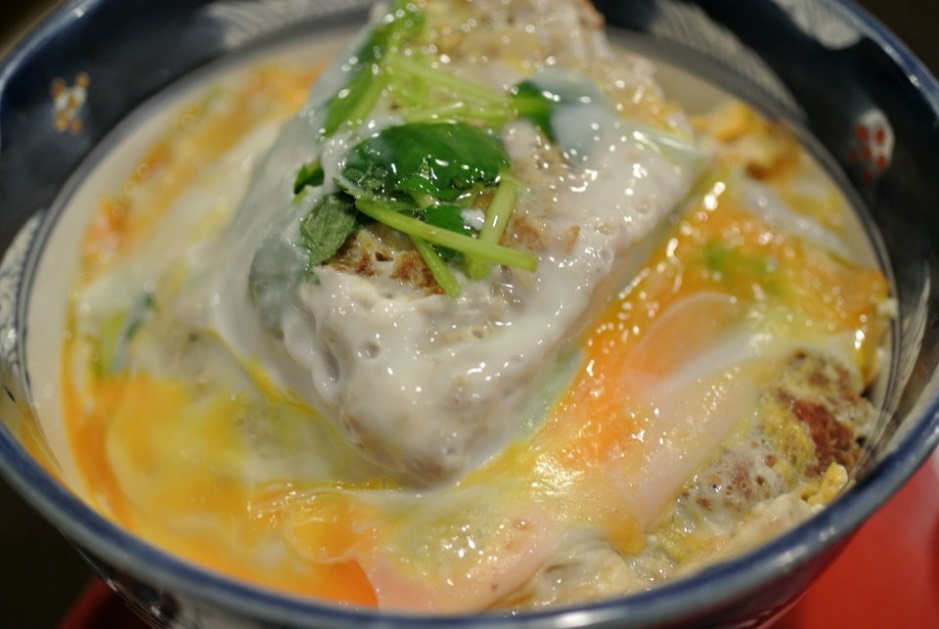 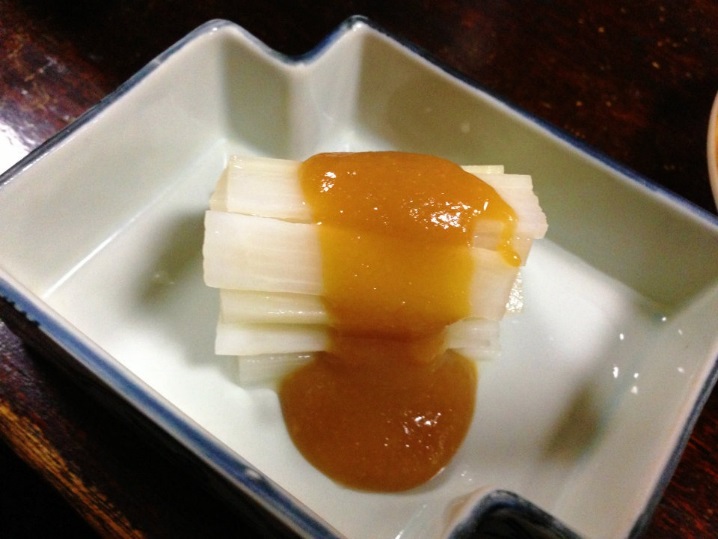 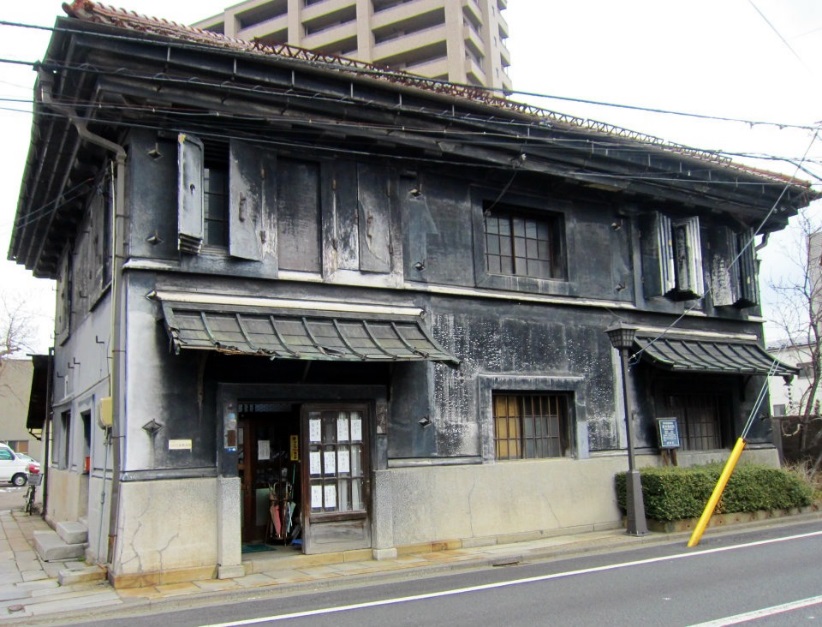 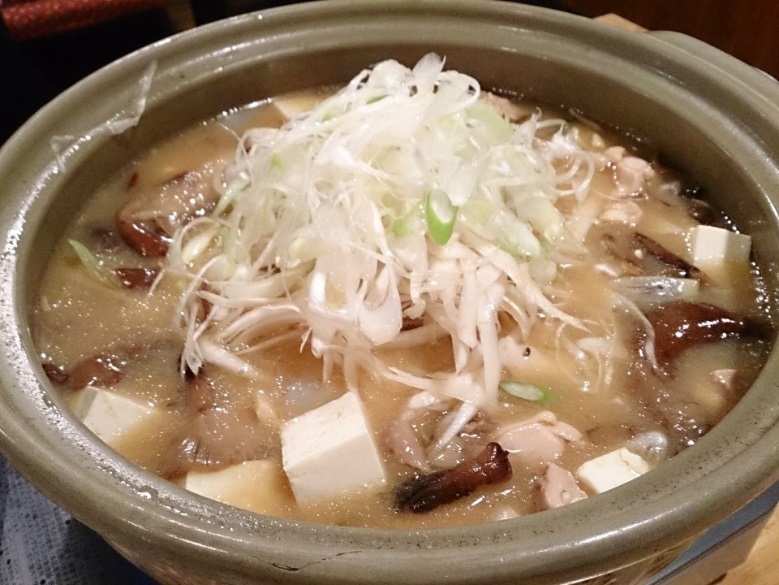 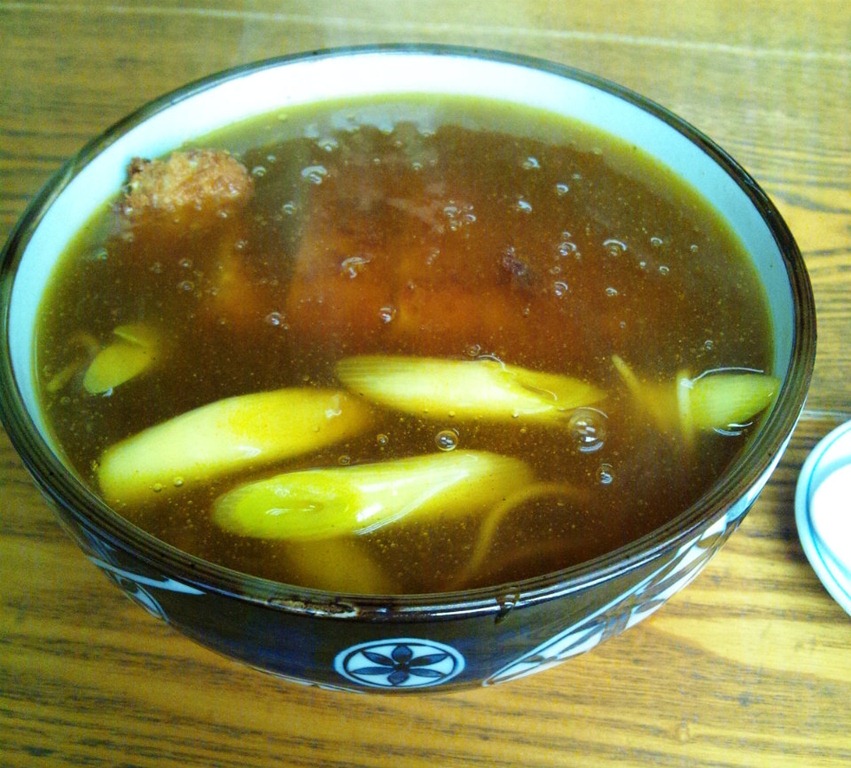 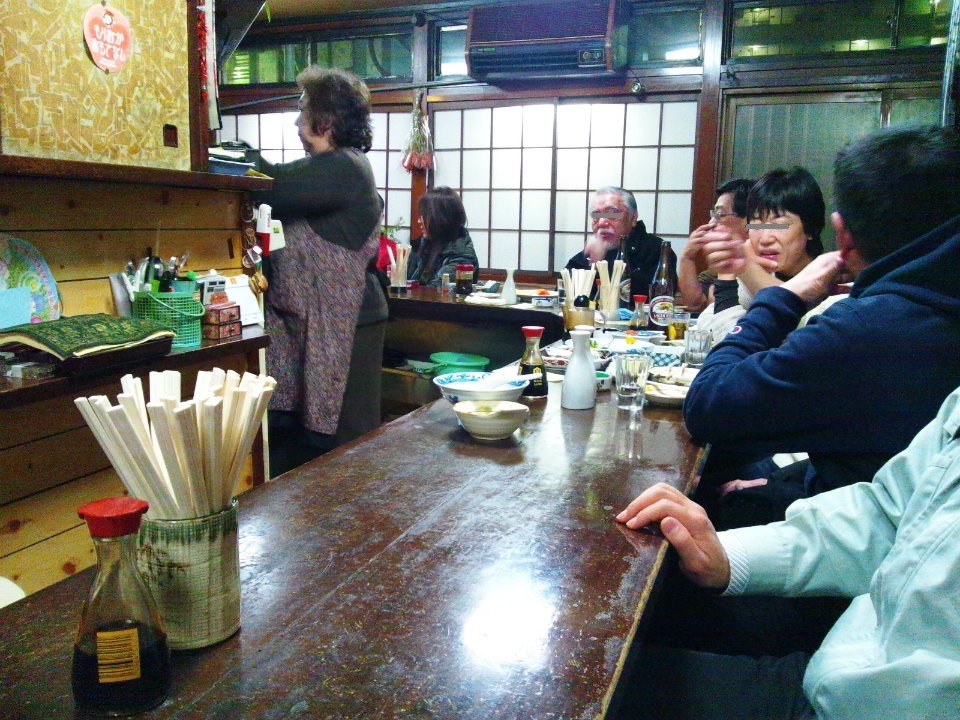 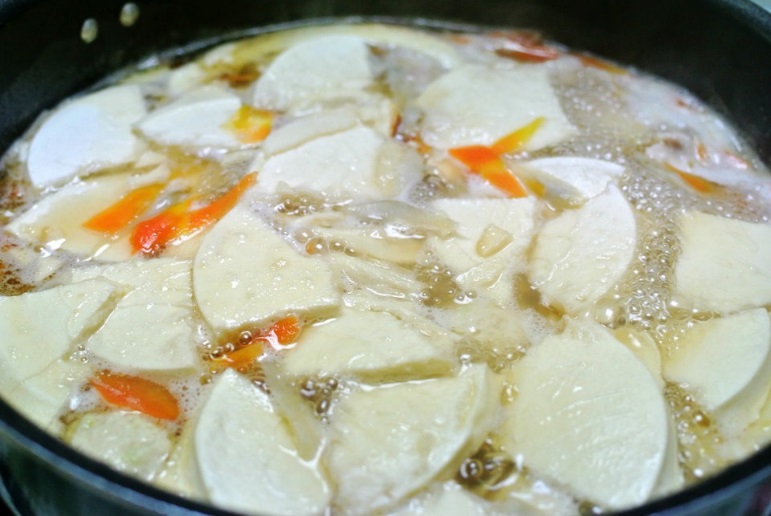 食に関して云えば盛岡は天才だと思う
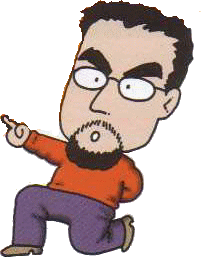 揺るぎない地図と暦
（私の）合理に非合理を突きつけ無償を爆発させる
岡本太郎
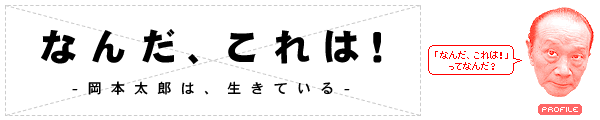 IT化空気の様にあるもの
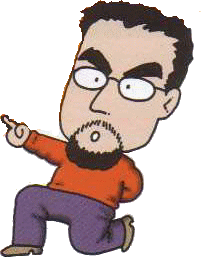 IT化広く薄い紐帯で常に繋がっている
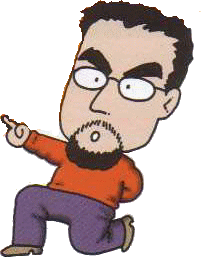 パトリは円環である
依って立つ共同体
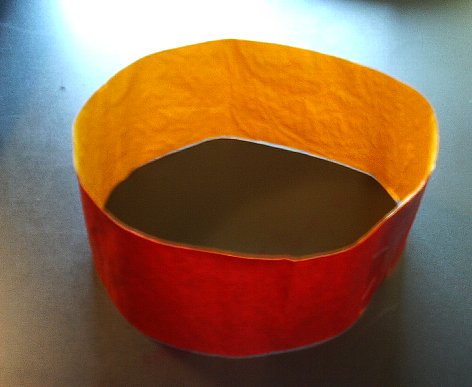 IT化とはあなたの依って立つ共同体に気がつくこと。
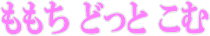 桃知　利男
E-mail　pinkhip@dc4.so-net.ne.jp
URL　　http://www.momoti.com/

　ご面倒をおかけいたしますが、ご連絡はメールでお願いいたします。
(c) Copyright TOSIO MOMOTI 2015.All rights reserved.
無断複製厳禁